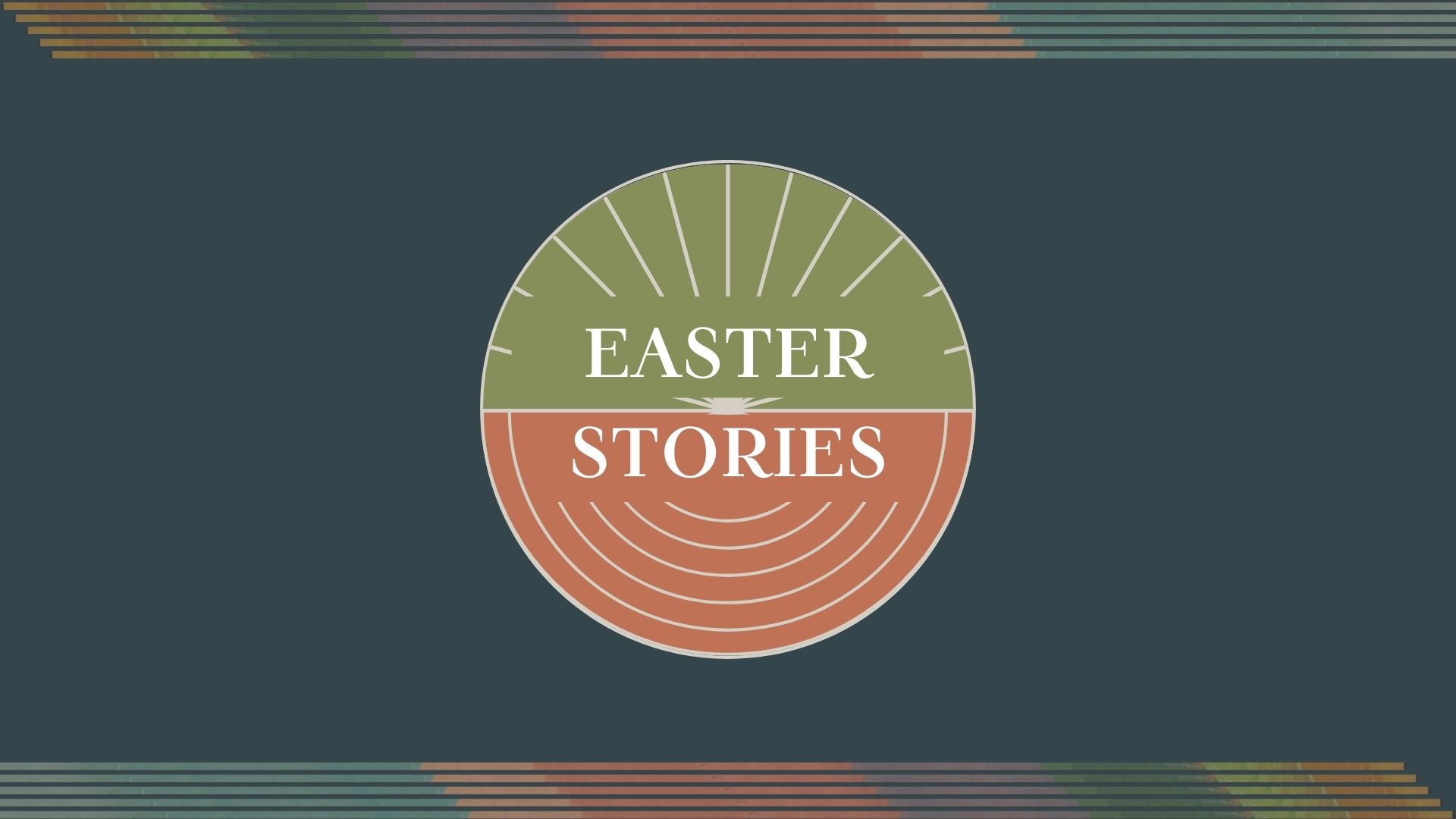 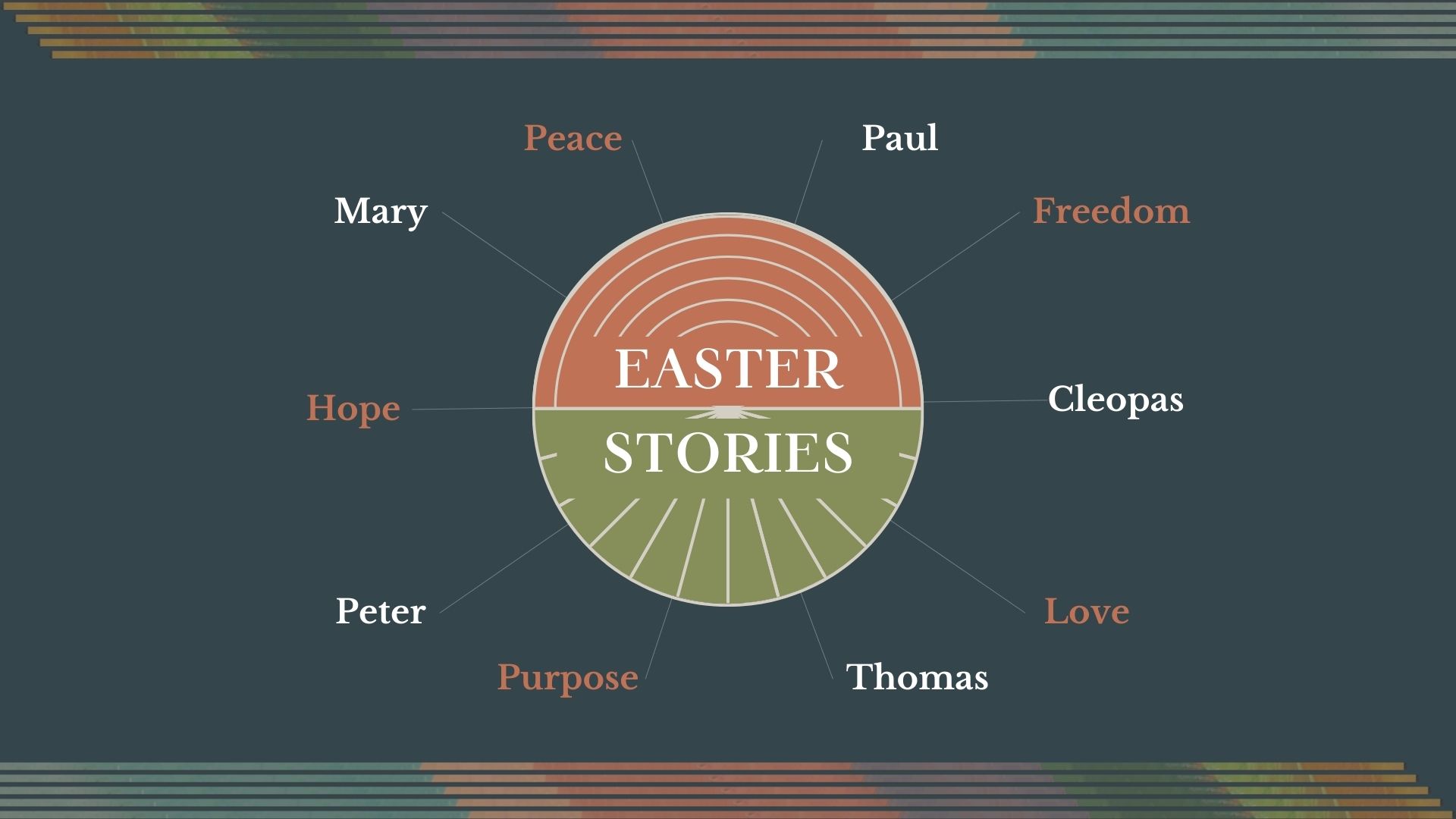 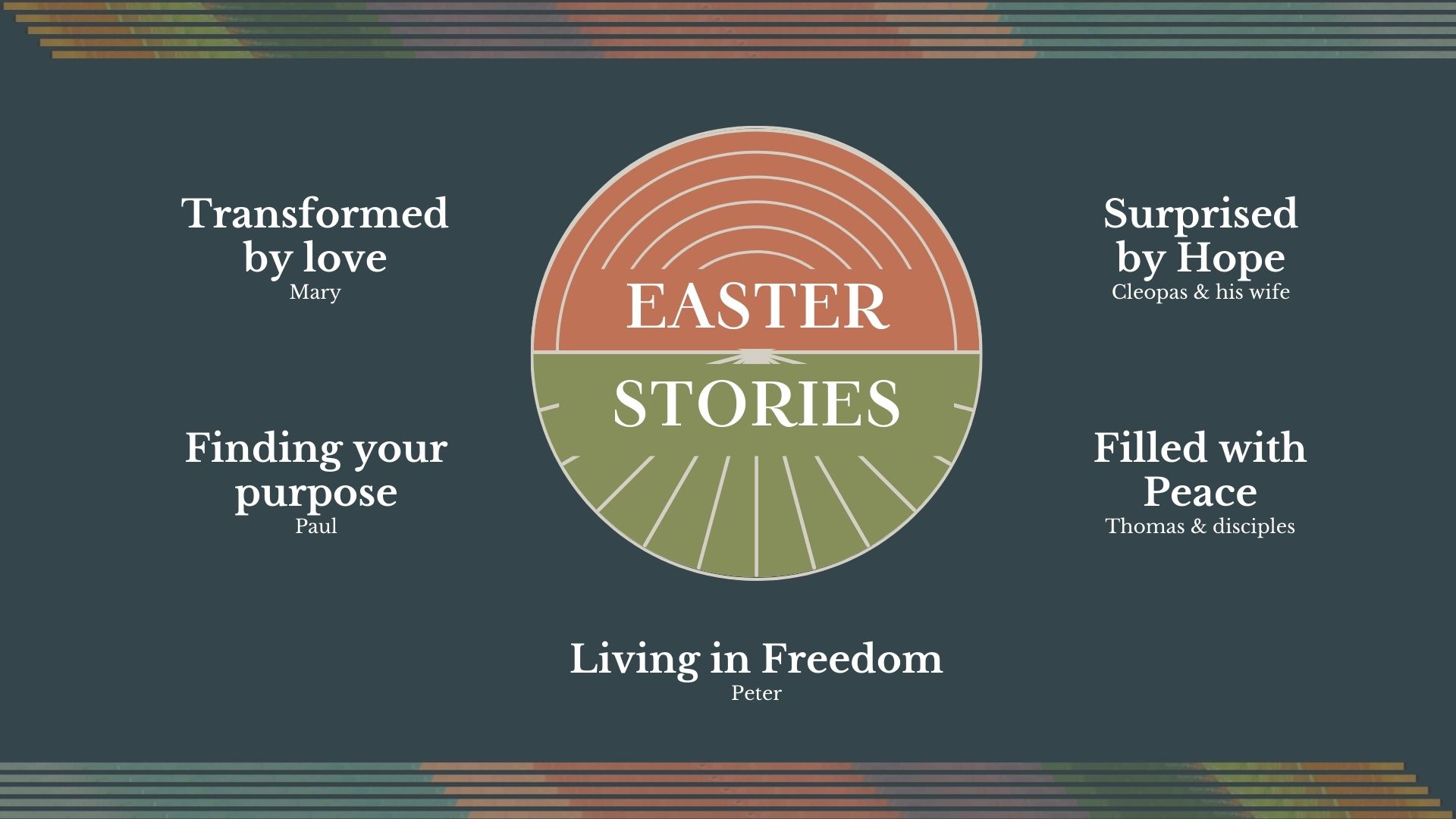 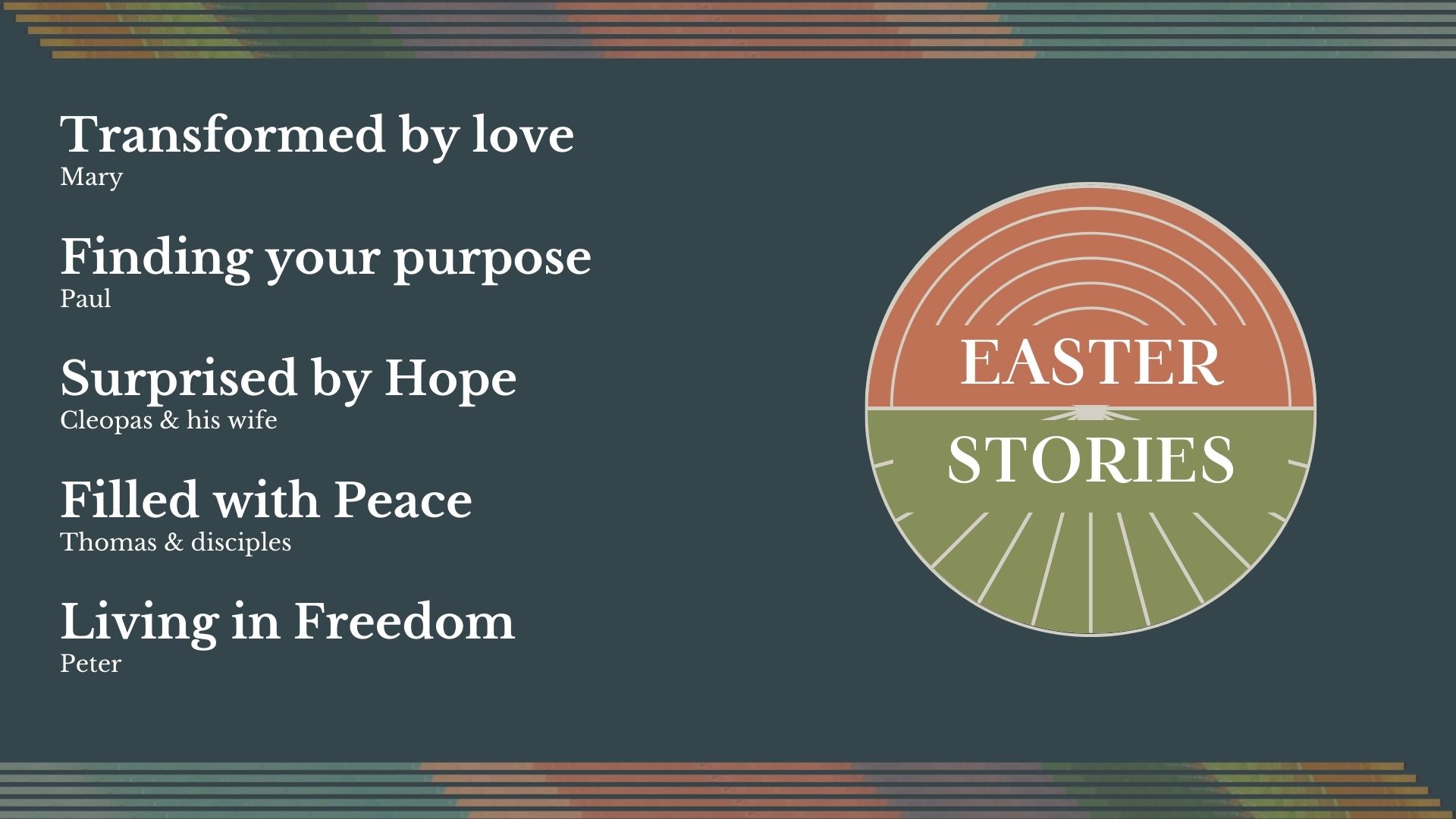 Surprised by Hope!   Luke 24:13–35 (NIV) 
Now that same day two of them were going to a village called Emmaus, about seven miles from Jerusalem. 14 They were talking with each other about everything that had happened. 15 As they talked and discussed these things with each other, Jesus himself came up and walked along with them; 16 but they were kept from recognizing him. 17 He asked them, “What are you discussing together as you walk along?” They stood still, their faces downcast.
Surprised by Hope!   Luke 24:13–35 (NIV) 
One of them, named Cleopas, asked him, “Are you the only one visiting Jerusalem who does not know the things that have happened there in these days?” 19 “What things?” he asked. “About Jesus of Nazareth,” they replied. “He was a prophet, powerful in word and deed before God and all the people. 20 The chief priests and our rulers handed him over to be sentenced to death, and they crucified him;
Surprised by Hope!   Luke 24:13–35 (NIV) 
but we had hoped that he was the one who was going to redeem Israel. And what is more, it is the third day since all this took place. 22 In addition, some of our women amazed us. They went to the tomb early this morning 23 but didn’t find his body. They came and told us that they had seen a vision of angels, who said he was alive. 24 Then some of our companions went to the tomb and found it just as the women had said, but they did not see Jesus.”
Surprised by Hope!   Luke 24:13–35 (NIV) 
He said to them, “How foolish you are, and how slow to believe all that the prophets have spoken! 26 Did not the Messiah have to suffer these things and then enter his glory?” 27 And beginning with Moses and all the Prophets, he explained to them what was said in all the Scriptures concerning himself. 28 As they approached the village to which they were going, Jesus continued on as if he were going farther. 29 But they urged him strongly, “Stay with us, for it is nearly evening;
Surprised by Hope!   Luke 24:13–35 (NIV) 
the day is almost over.” So he went in to stay with them. 30 When he was at the table with them, he took bread, gave thanks, broke it and began to give it to them. 31 Then their eyes were opened and they recognized him, and he disappeared from their sight. 32 They asked each other, “Were not our hearts burning within us while he talked with us on the road and opened the Scriptures to us?”
Surprised by Hope!   Luke 24:13–35 (NIV) 
They got up and returned at once to Jerusalem. There they found the Eleven and those with them, assembled together 34 and saying, “It is true! The Lord has risen and has appeared to Simon.” 35 Then the two told what had happened on the way, and how Jesus was recognized by them when he broke the bread.
Surprised by Hope!   Luke 24:13–35 (NIV) 

We had hoped…
Surprised by Hope!   Luke 24:13–35 (NIV) 

We had hoped…
A surprising voice…
Surprised by Hope!   Luke 24:13–35 (NIV) 

We had hoped…
A surprising voice…
A bigger picture…
Surprised by Hope!   Luke 24:13–35 (NIV) 

We had hoped…
A surprising voice…
A bigger picture…
An important invitation…
Surprised by Hope!   Luke 24:13–35 (NIV) 

We had hoped…
A surprising voice…
A bigger picture…
An important invitation…
Fresh hope & joy on the journey…
Surprised by Hope!   Luke 24:13–35 (NIV) 

‘Our future hope as Christians, properly grasped, not only enriches our lives, driving out our insecurities and fears, but equips us to walk through the darkest moments. It prevents us from being crushed by disappointments, distracted by fleeting worldly alternatives, and keeps us bonded to our Saviour whilst on our journey.’
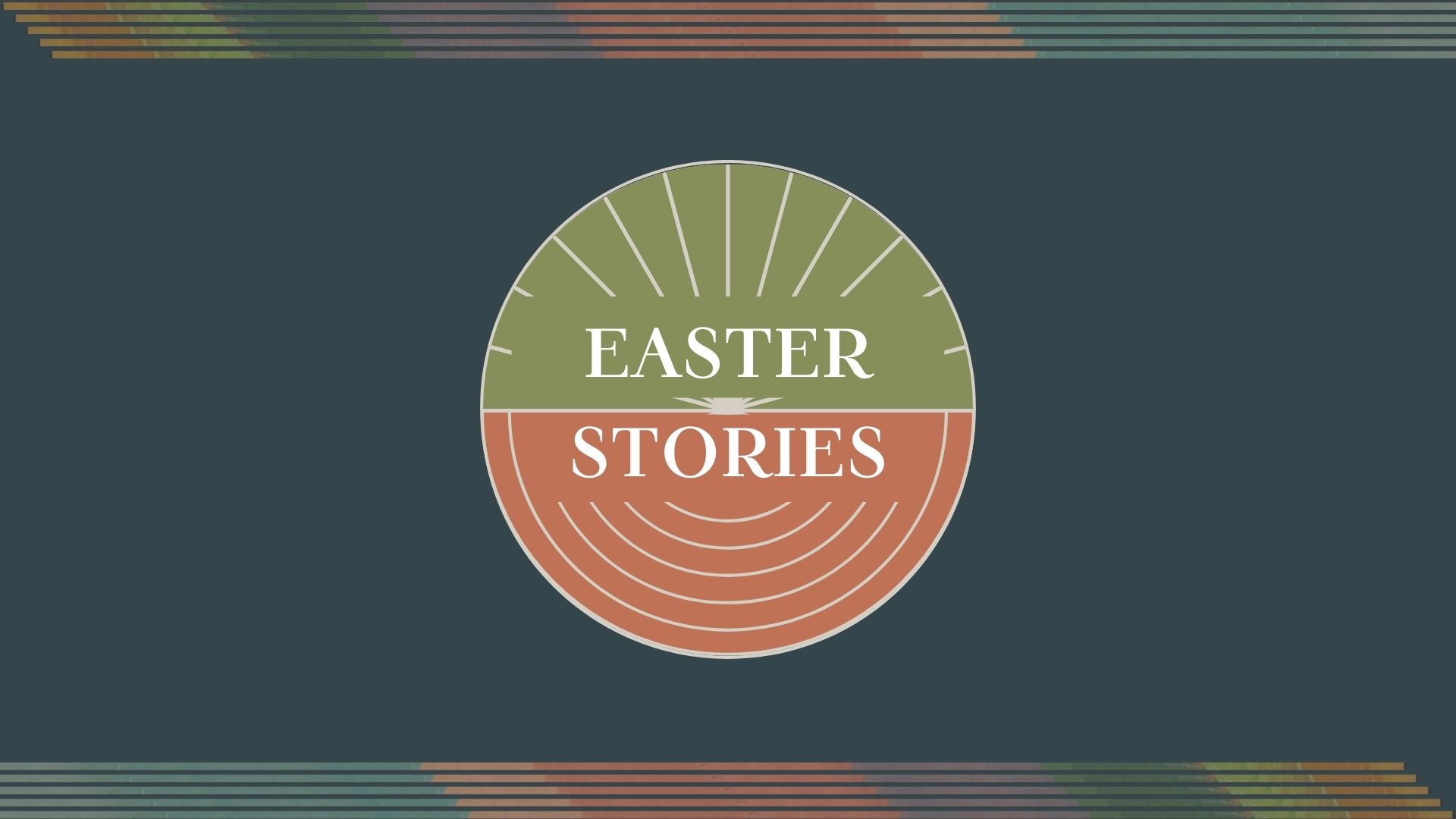